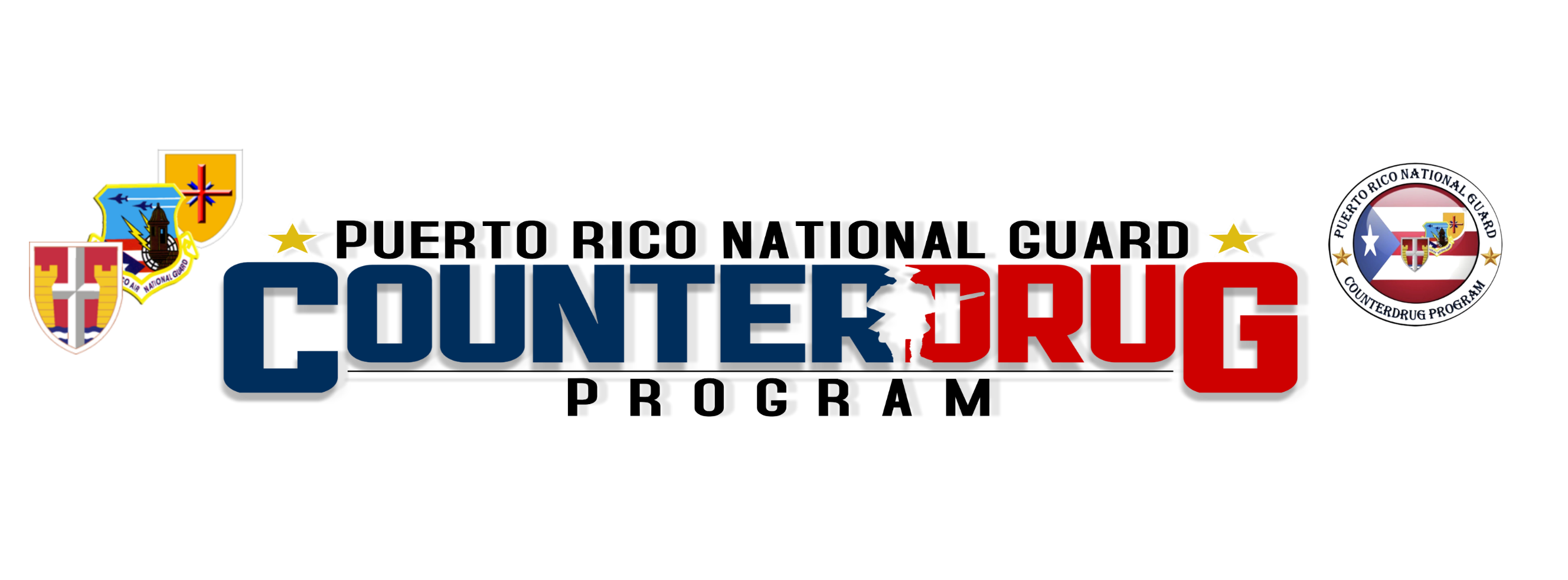 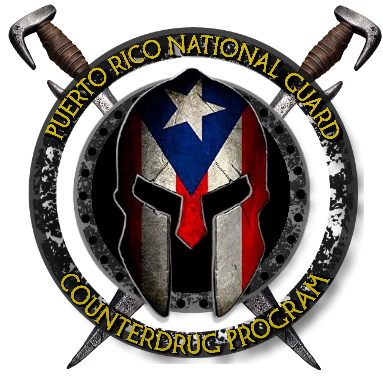 Drug Demand Reduction
Outreach
ddro.coalitions.pr@gmail.com
AGENDA:
VISIÓN Y MISIÓN
MISIONES DE LA GUARDIA NACIONAL DE PUERTO RICO
NUESTROS SERVICIOS
SECTORES REPRESENTADOS
ddro.coalitions.pr@gmail.com
ddro.coalitions.pr@gmail.com
DRUG DEMAND REDUCTION OUTREACH
:	Apoyar la movilización comunitaria puertorriqueña en sus esfuerzos dirigidos a la prevención de uso y abuso de sustancias a través de la educación.
VISIÓN
:	Asistir a líderes y comunidades puertorriqueñas en la creación y sustentabilidad de coaliciones y/o organizaciones de base comunitaria que trabajan estrategias dirigidas a prevenir el uso y abuso de sustancias en los adolescentes.
MISIÓN
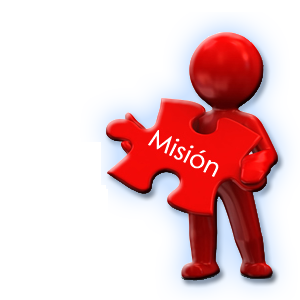 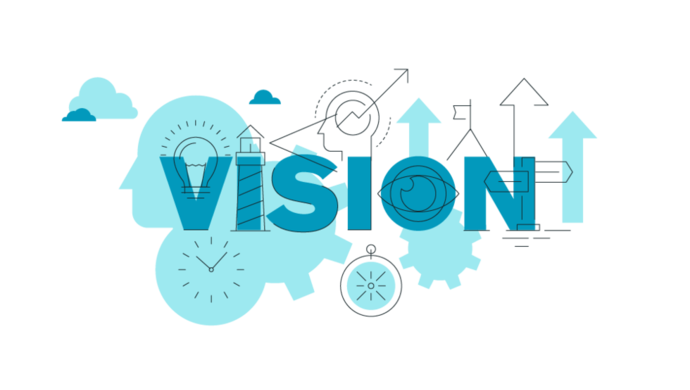 ddro.coalitions.pr@gmail.com
ddro.coalitions.pr@gmail.com
MISIONES DE LA GUARDIA NACIONAL DE PUERTO RICO
ddro.coalitions.pr@gmail.com
ddro.coalitions.pr@gmail.com
NUESTROS SERVICIOS:
Asistencia técnica en la creación de coaliciones comunitarias
Capacitación en el Marco de Prevención Estratégico (MPE)
Facilitación de los procesos esenciales
Encuesta Juvenil Comunitaria
Evento de Evaluación Kaizen
Apoyo en redacción de propuestas (DFC)
Mapping
Visitas a negocios
Grupo mentoría a Jóvenes
Mesa informativa
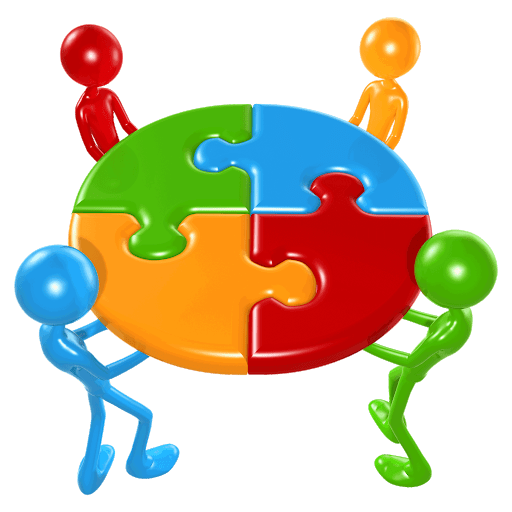 ddro.coalitions.pr@gmail.com
ddro.coalitions.pr@gmail.com
DRUG DEMAND REDUCTION OUTREACH
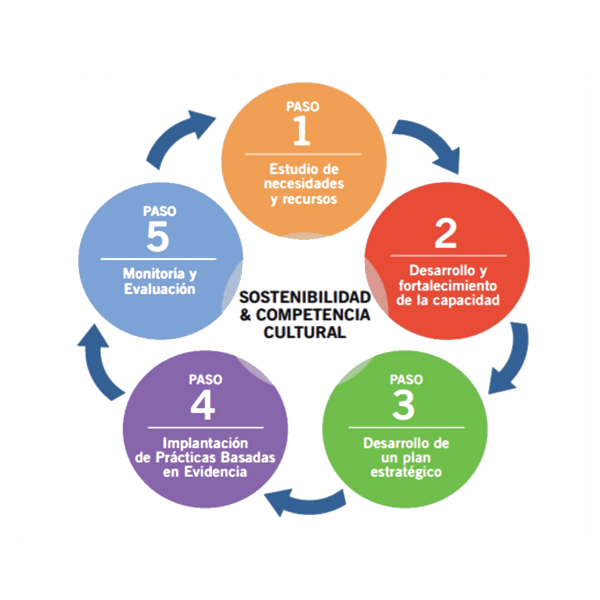 ddro.coalitions.pr@gmail.com
SECTORES REPRESENTADOS PARA LA CREACIÓN DE UN 
CBO O ENTIDADES QUE TRABAJEN CON PREVENCIÓN
Padres
Jóvenes
Negocios
Medios de Comunicación
Escuelas
Organizaciones de Servicios a Jóvenes
Agentes de la Ley
Organizaciones Cívicas
Organizaciones de Base de Fe
Profesionales de la Salud
Gobierno Estatal o Municipal
Organizaciones dedicadas a la Prevención de Abuso de Sustancias
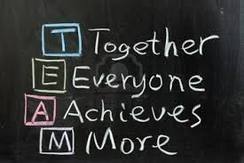 ddro.coalitions.pr@gmail.com
¿PREGUNTAS?
Drug Demand Reduction Outreach
SFC Calderón, Jeannette - (787) 718-5476
E-mail:  ddro.colaitions.pr@gmail.com
ddro.coalitions.pr@gmail.com
ddro.coalitions.pr@gmail.com